Navigating theMain Data Page
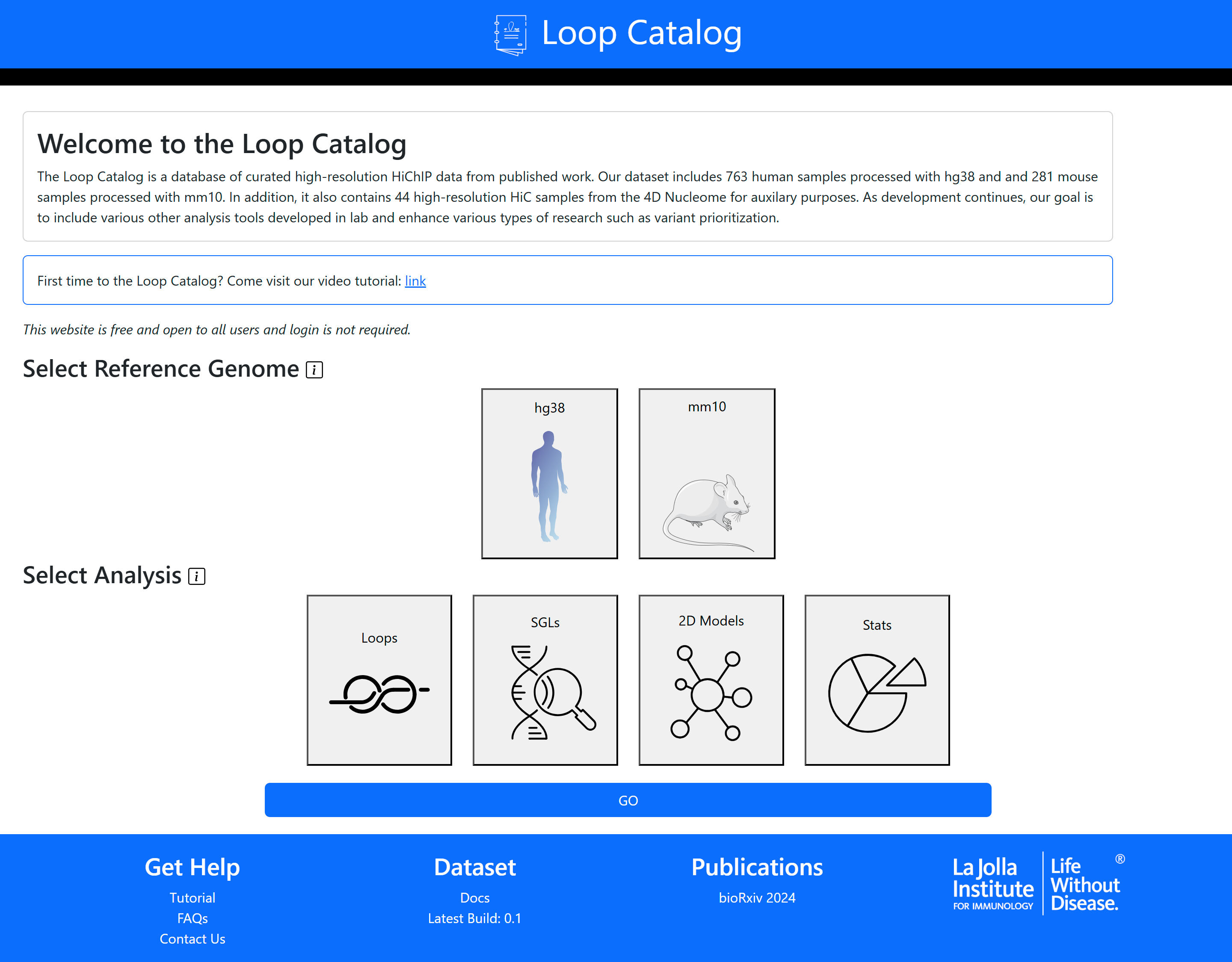 Welcome to the Loop Catalog
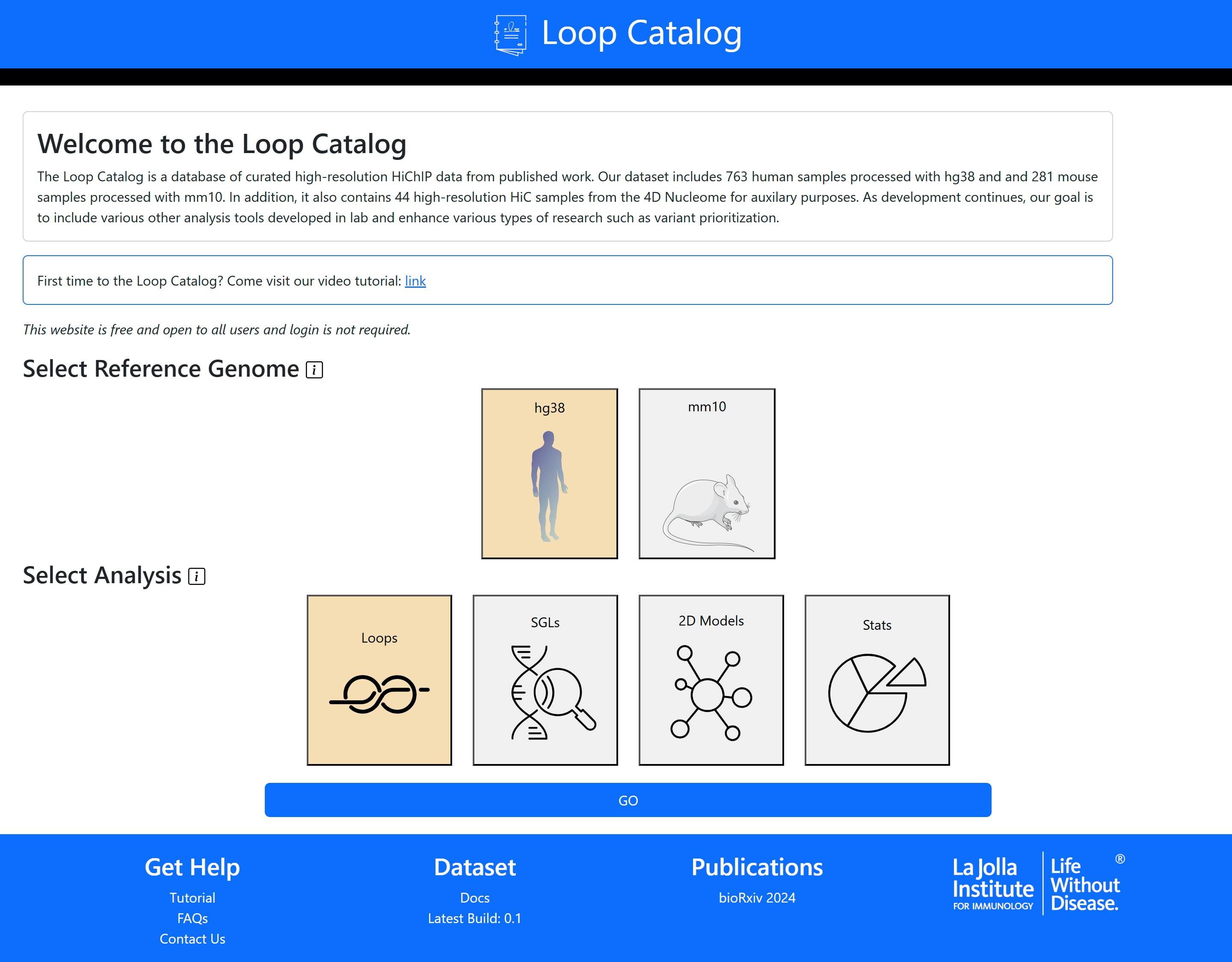 Select a Reference Genome
Select an Analysis
Click Go
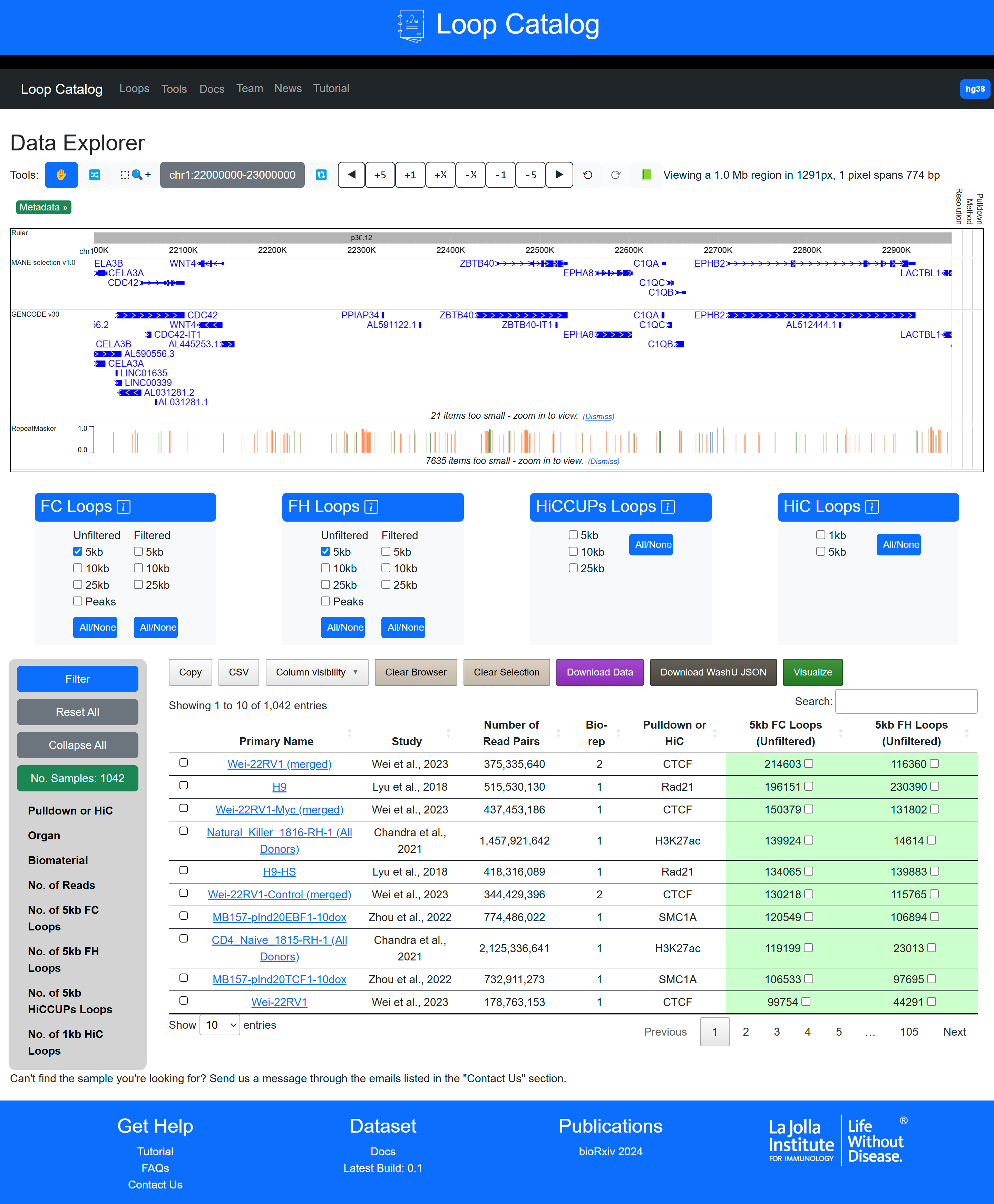 Welcome to the main data/loop page
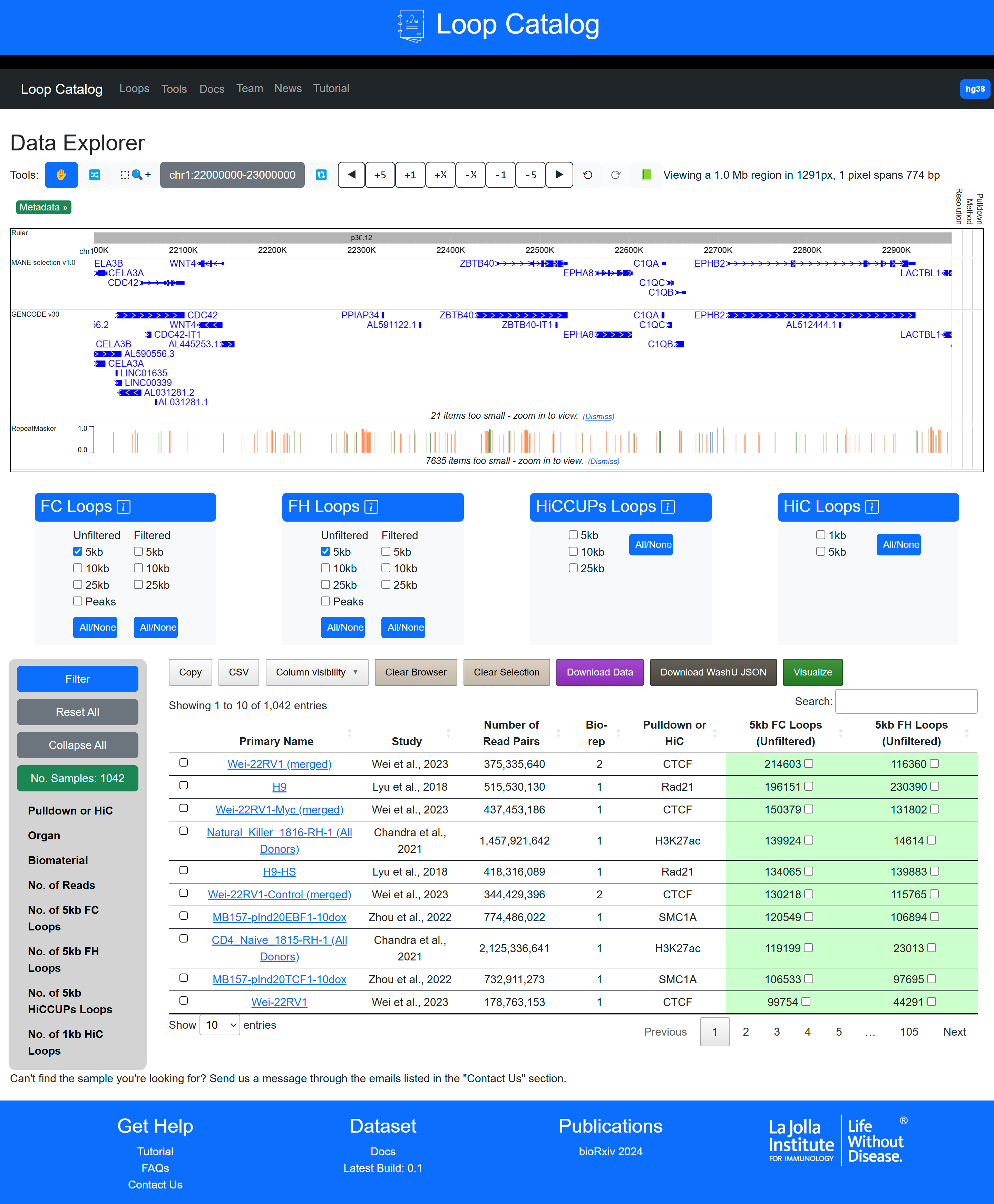 WashU Epigenome Embedding
Loop Submenu
Interactive buttons
Filtering Menu
Main Data Page
Submenu for FC Loops with both Unfiltered and Filtered Loops
Similar submenus for 
FH, HiCCUPs and HiC loops
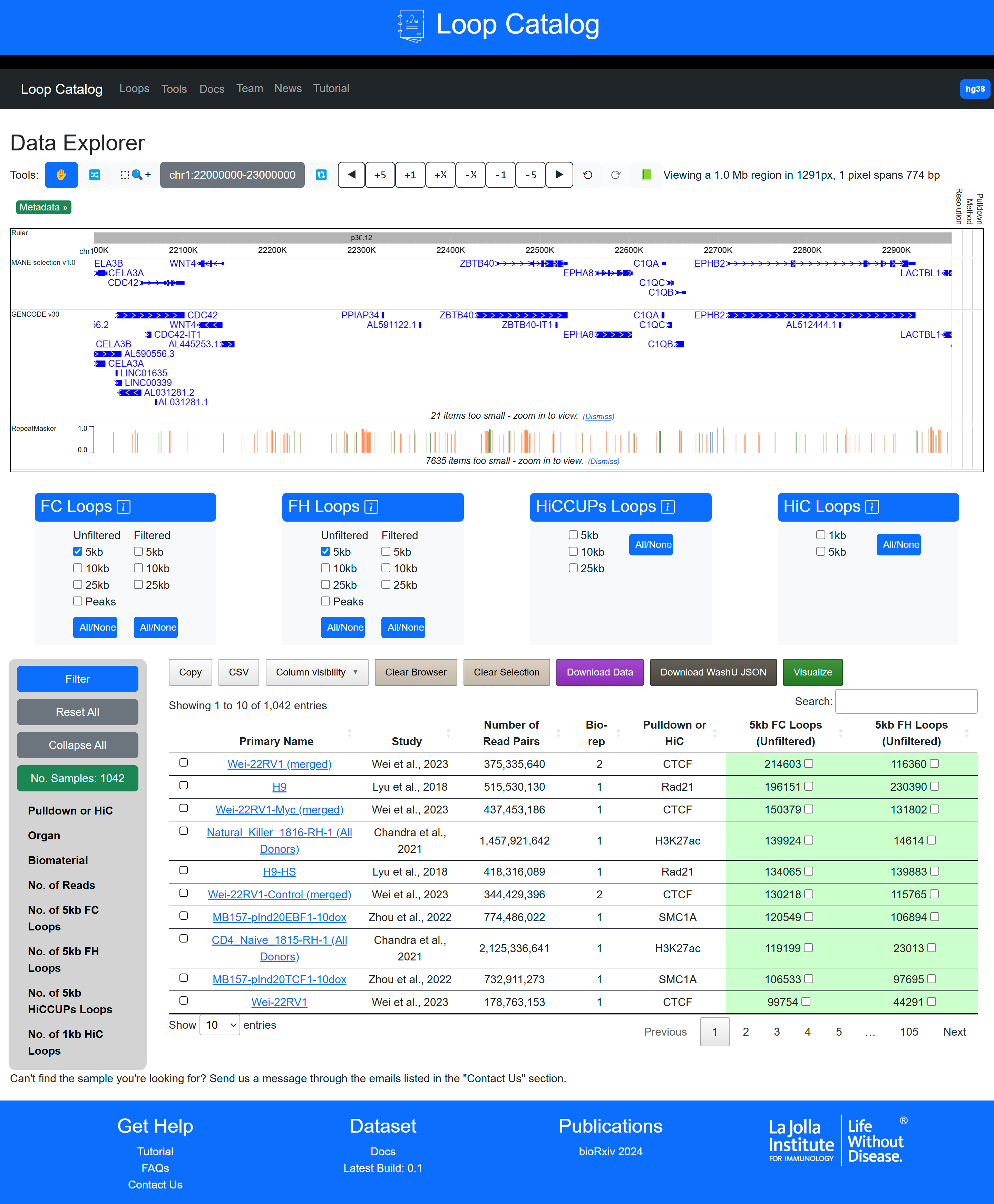 Toggle buttons to select all unfiltered or filtered options
Filtering at the loop callingand sample levels
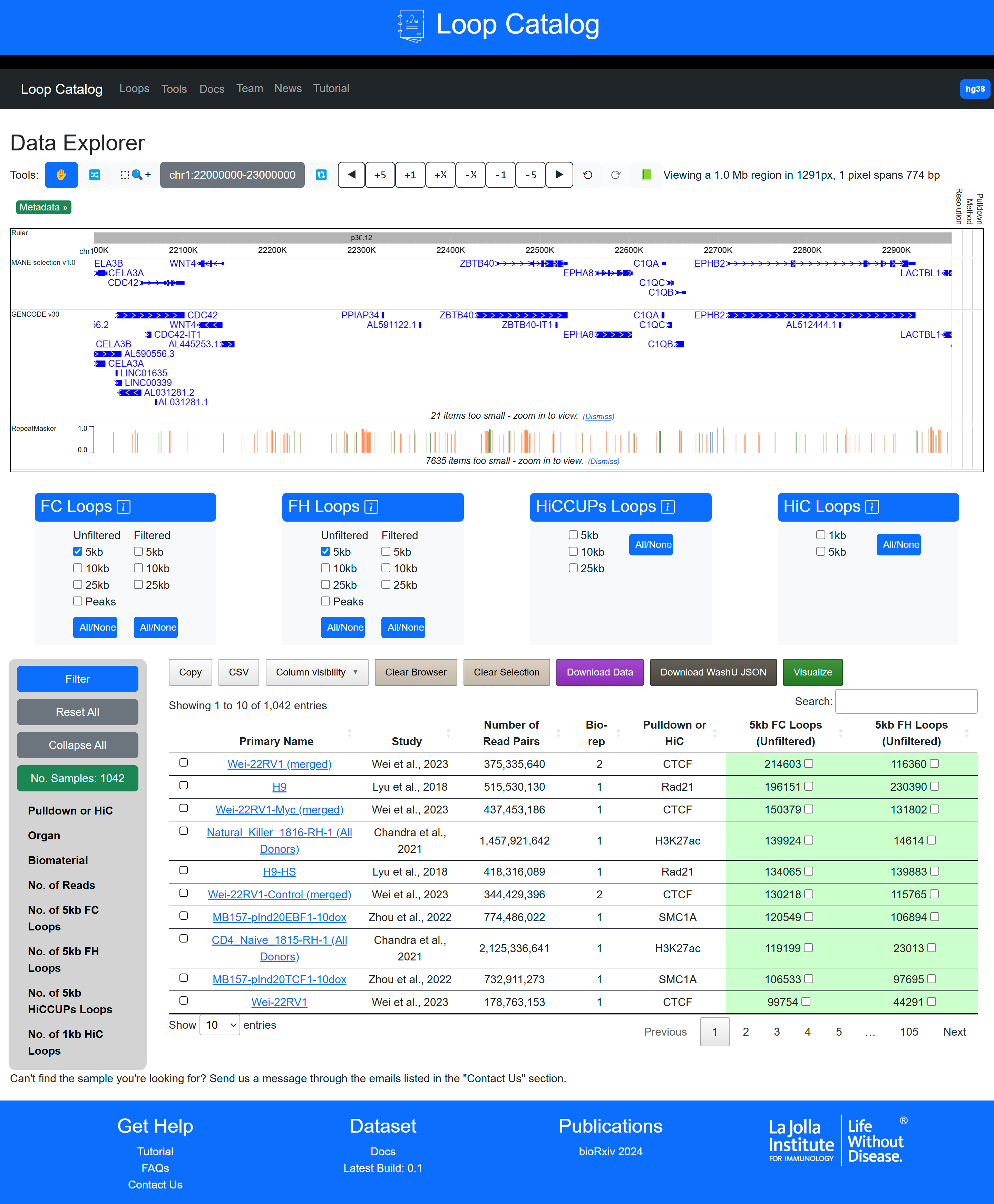 2) Click Filter
Helper functions
Displays current number of samples
1) Select filtering criteria
Download tracks from selected samples
Download WashU hub for selected samples
Hide/show columnsfrom table
Clear the browser
Clear the sample selection
Copy tableto clipboard orsave to CSV
Visualize selected samples
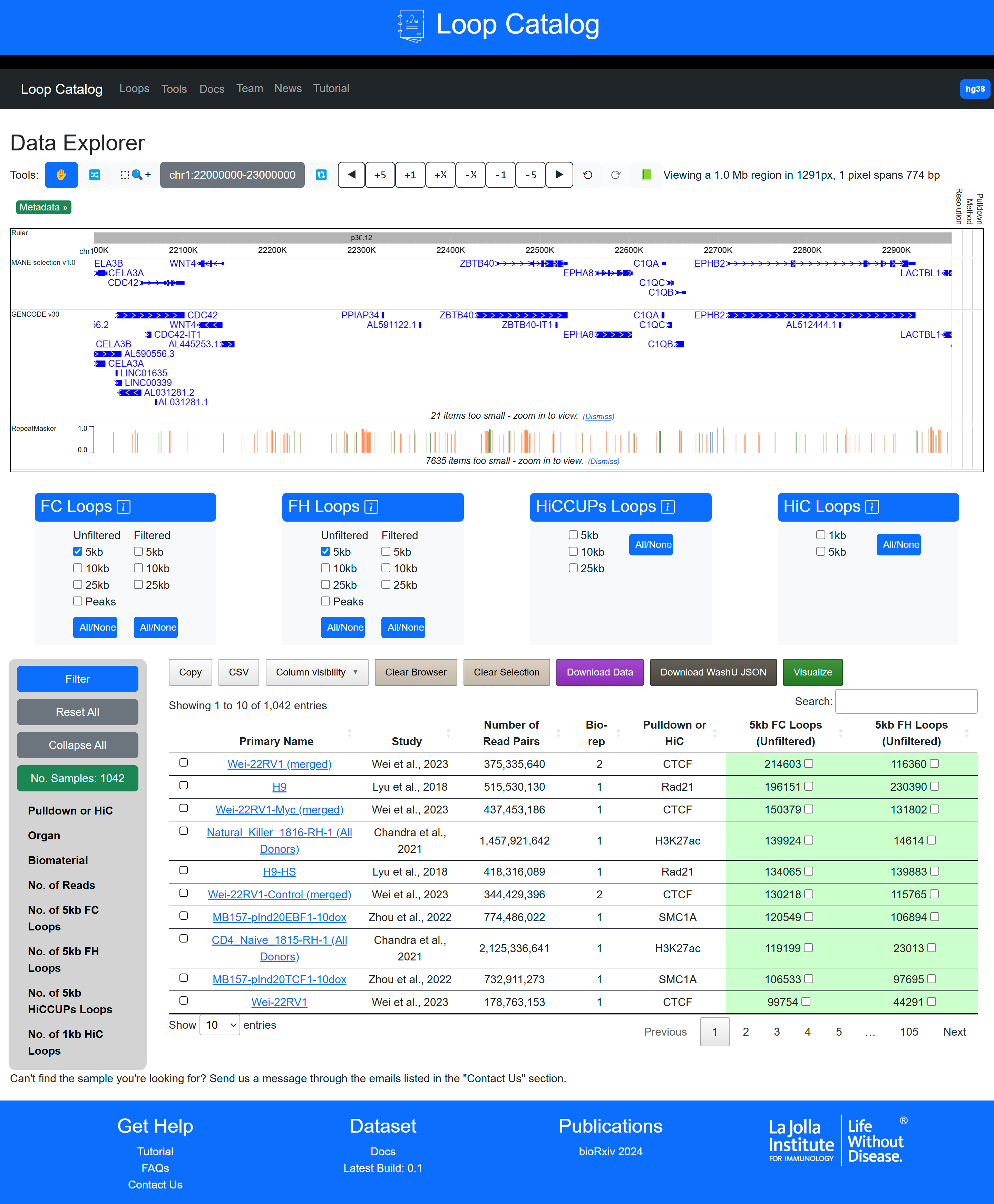 Table with HiChIP/HiCsamples & loop calls
Select samplesfor interactive functions
Click on sample link to visit sample summary page
Navigation buttons for the WashU Browser
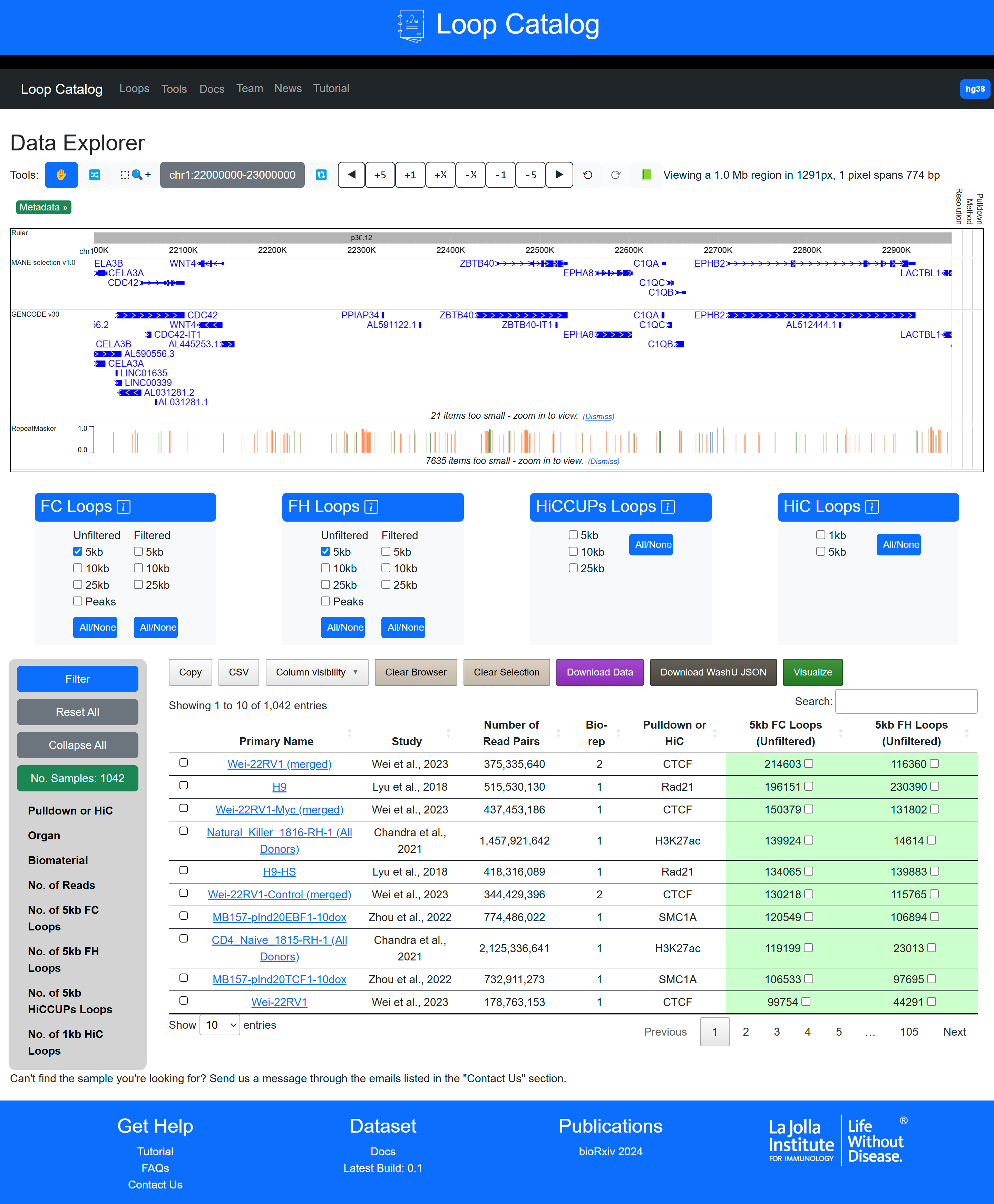 Meta data for each track including resolution, method and pulldown
Two gene tracks. One derived from the MANE selection and the other from GENCODE v30
Understanding the Single Sample Page
Standard Sample Name
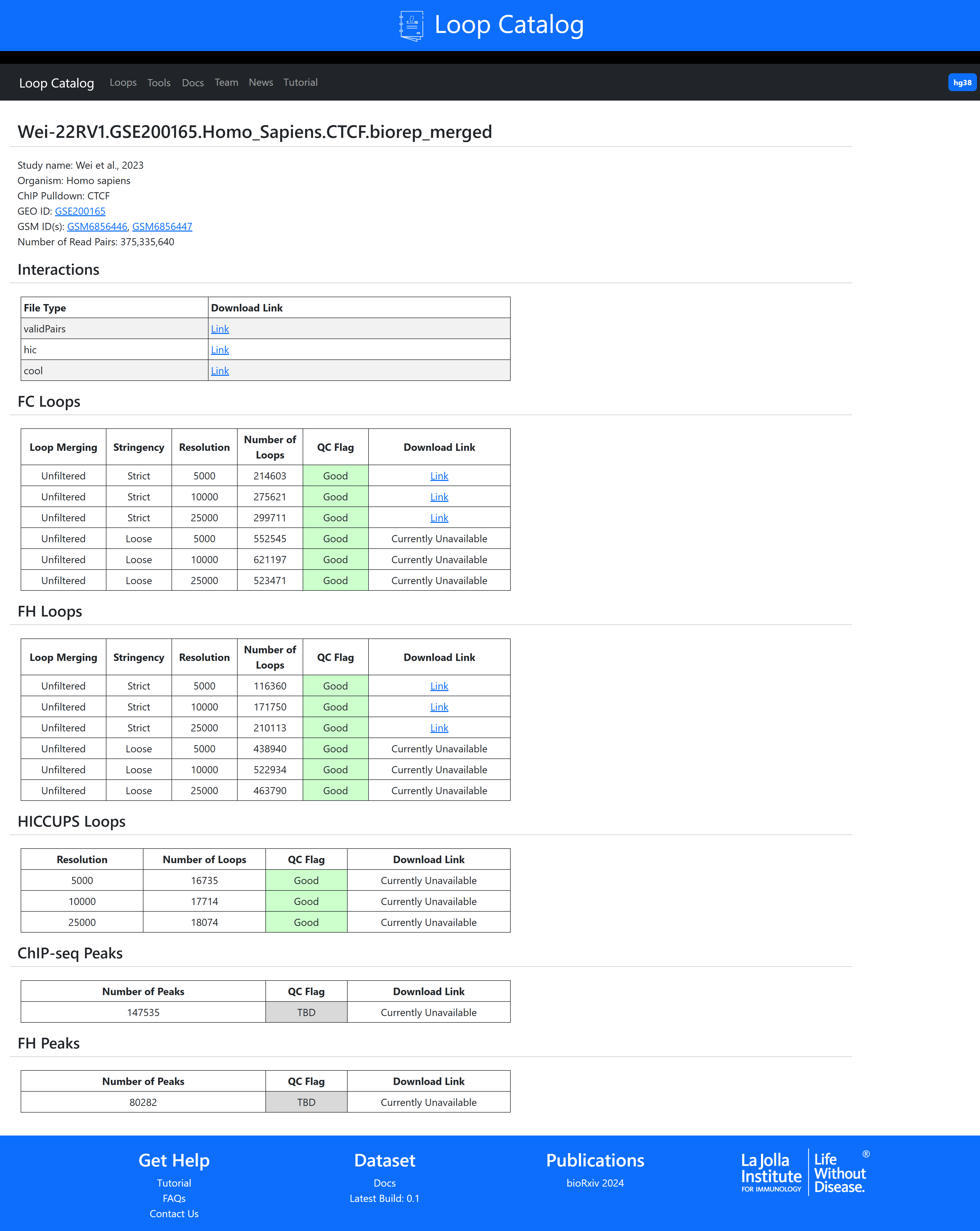 Study  & General Information
Links to download interactionlevel data
Table for FC Loops and links todownload the raw loop files
Basic SingleSample Page
Table for FH Loops and links todownload the raw loop files
Table for HiCCUPS Loops and links todownload the raw loop files
Table for ChIP-seq Peaks and links todownload the raw peak files
Table for FH  Peaks and links todownload the raw peak files
cytoscapeJS powered network
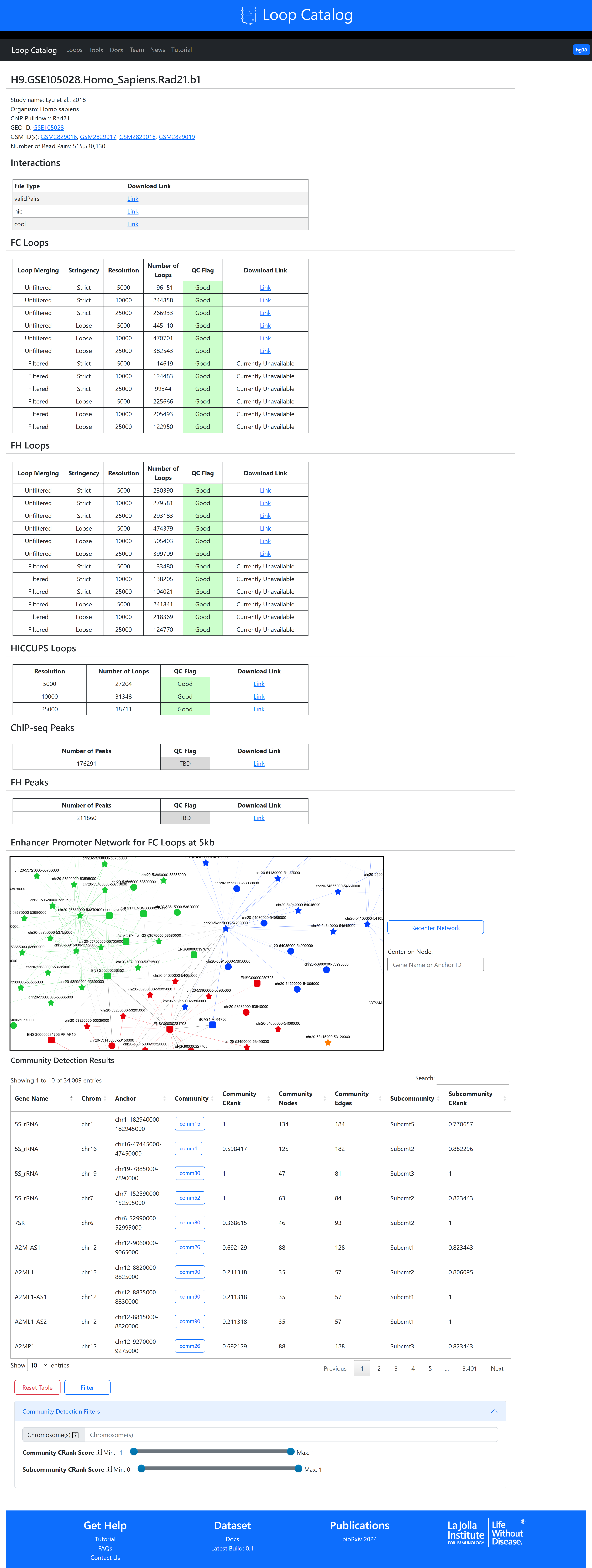 Table of communitydetection results
Single Sample Pages with the Community Detection Module
Filtering buttons fortable above
Accessing SGL Results
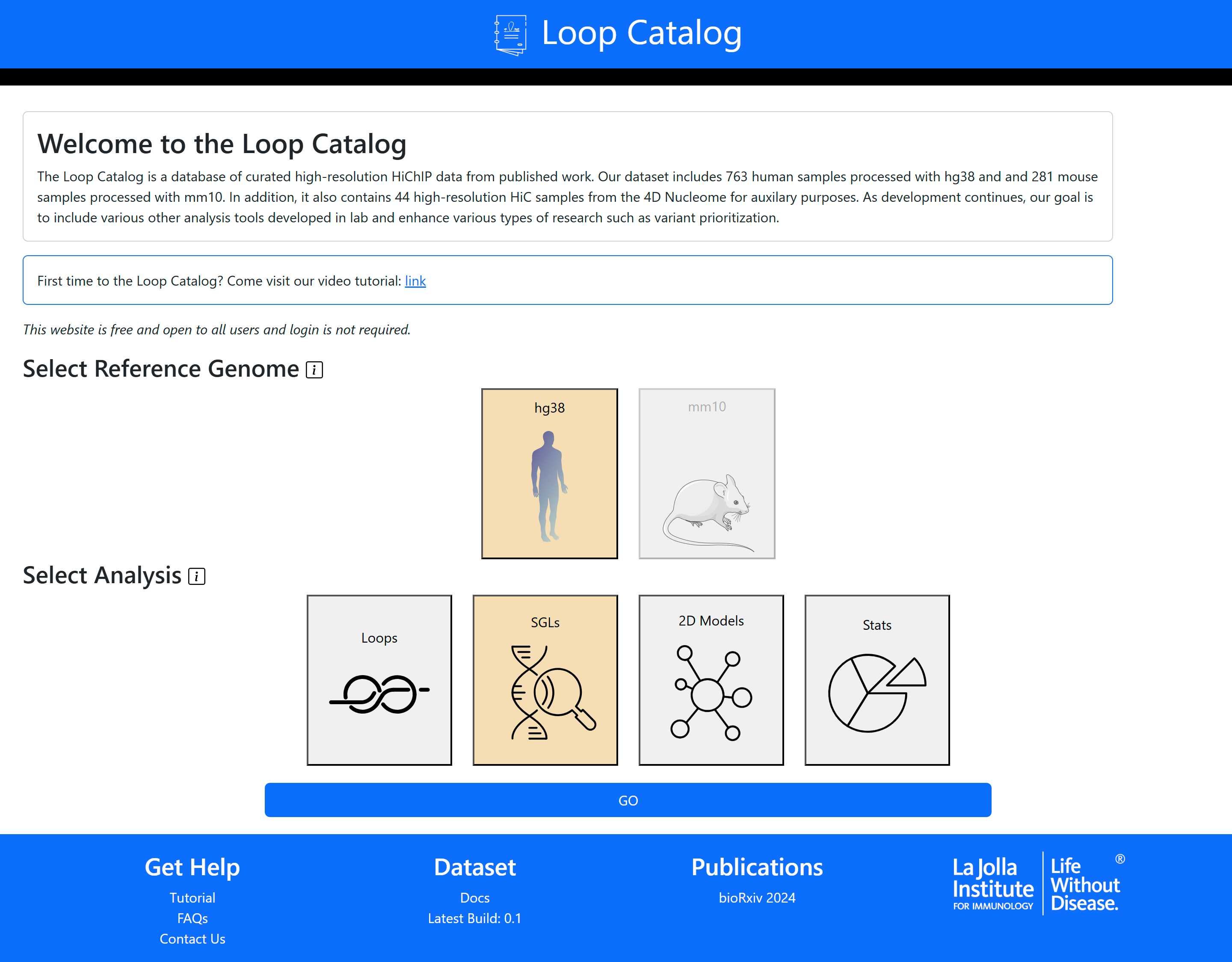 Access via the main page
Alternatively, access from the Navigation Bar after a previous query
Tools  GWAS SGLs
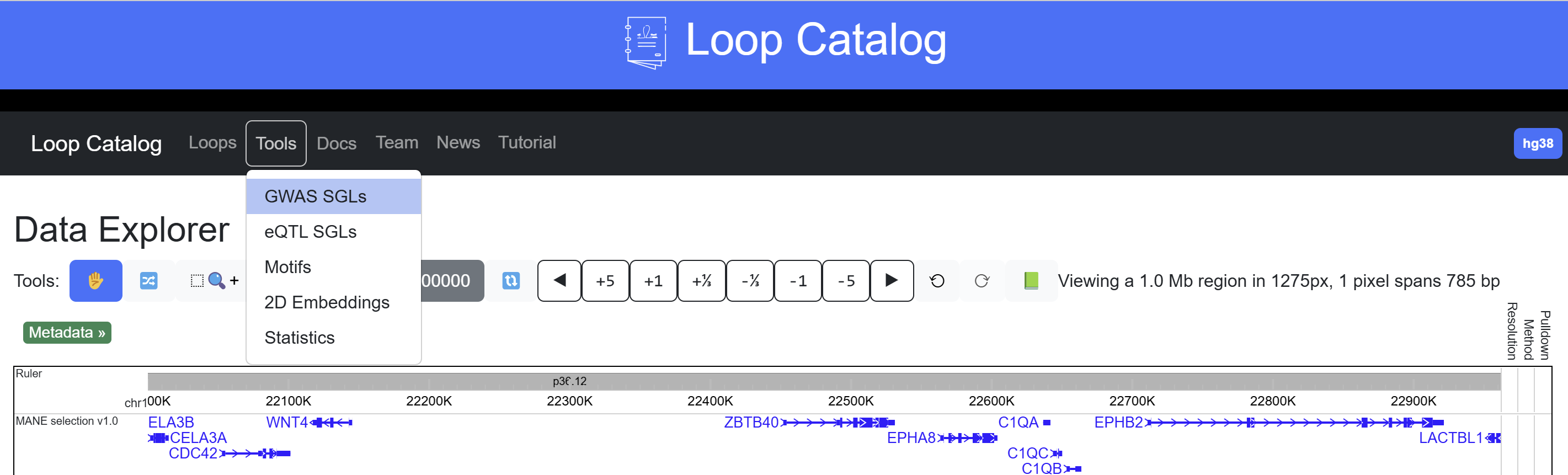 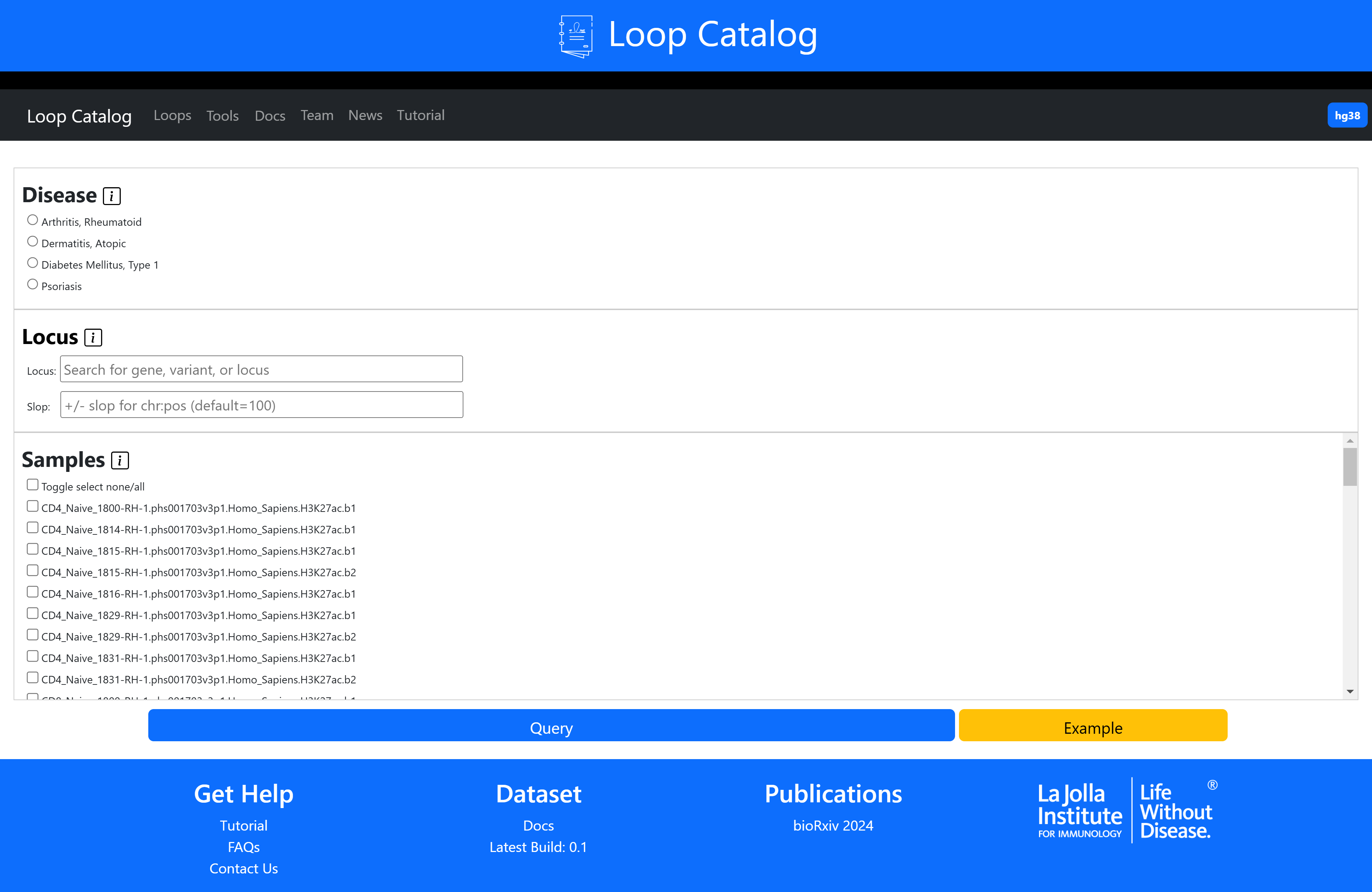 Select disease
Select locus
Select samples
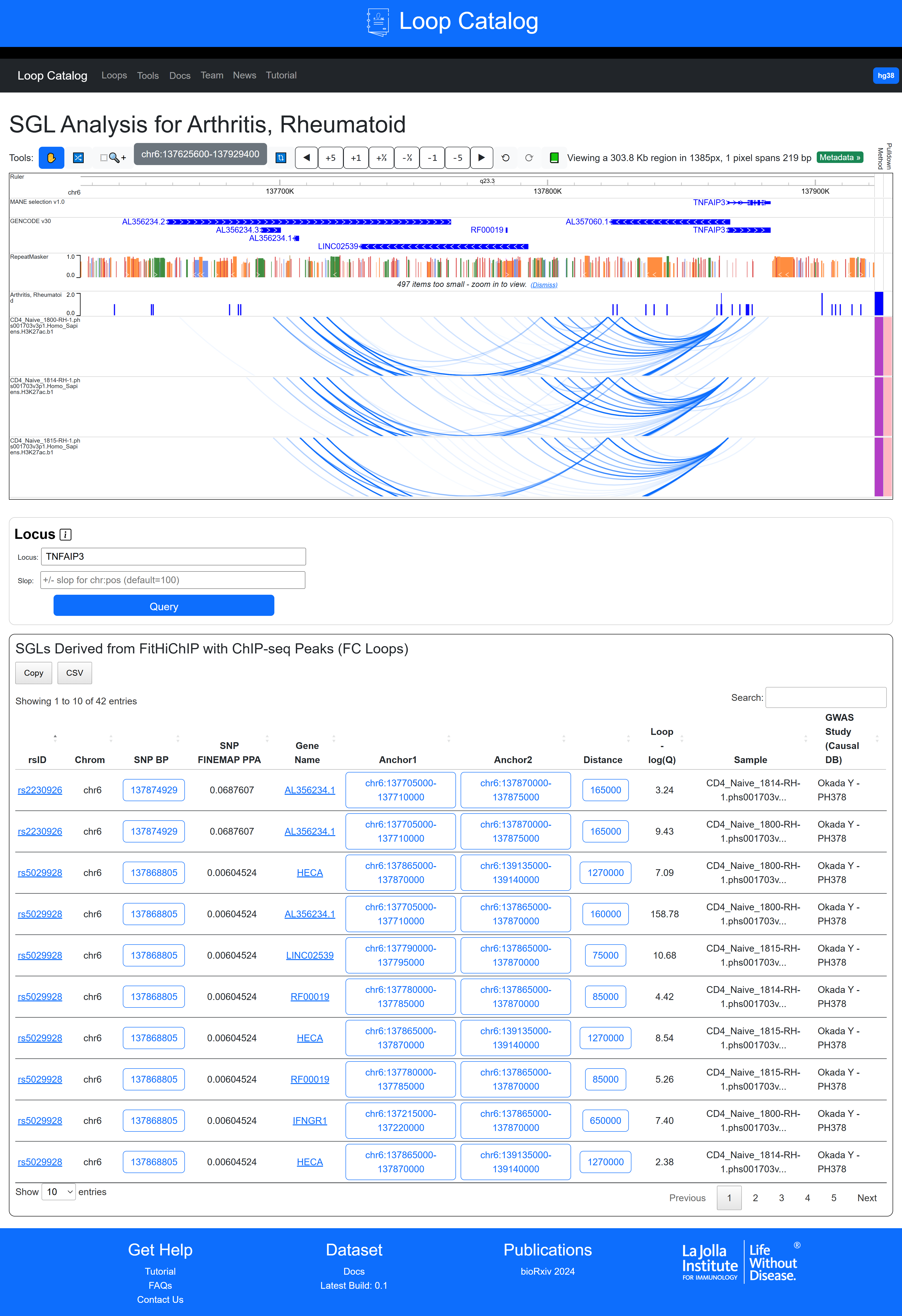 WashU Browser
Re-select locus
Table of SGL results
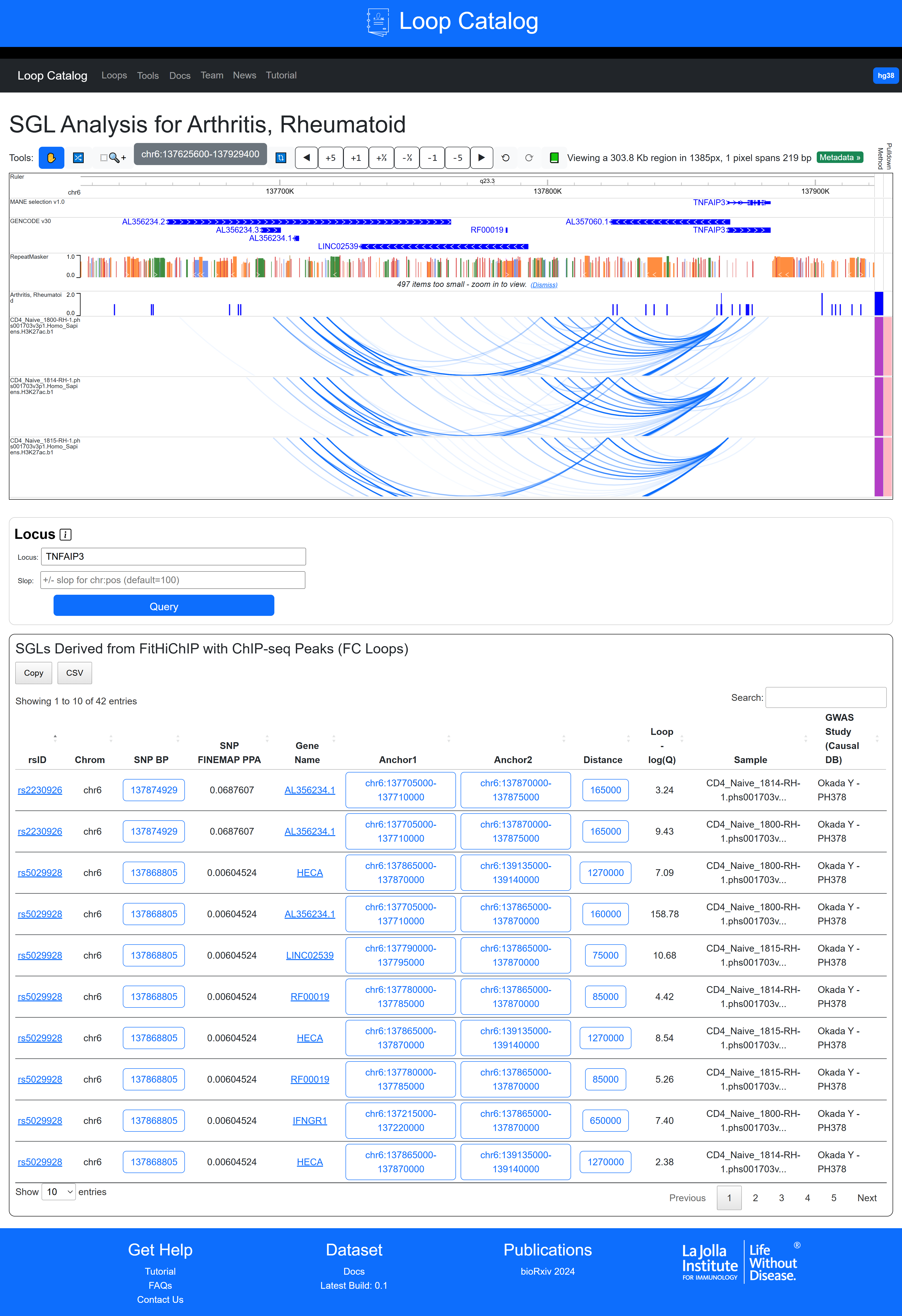 SNP nav button
Anchor 1Navigation
Anchor 2Navigation
LoopNavigation
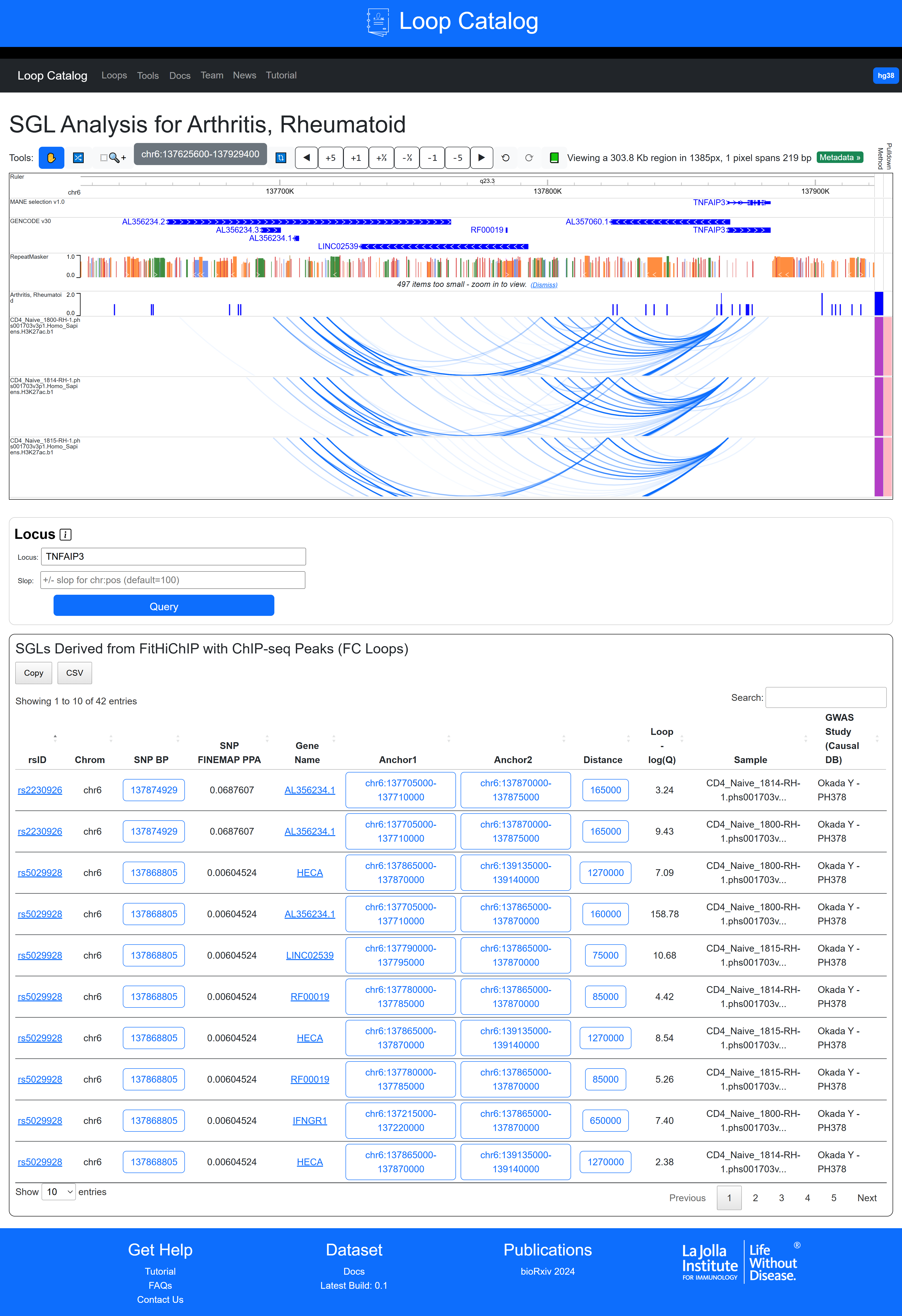 Each row represents an SGL
Anchor1 and Anchor2 contain the bins corresponding to the left and right sides of a loop
Distance is measured as the start of Anchor2 minus the start of Anchor1
Loop –log10(Q) stores the significance value derived from FitHiChIP)
GWAS Study (CAUSALdb) contains the publication authors followed by the CAUSALdb ID
Link to dbSNP
Link to OpenTargets
Accessing 2D Embeddings
Alternative access:Nav bar  Tools  2D Embeddings
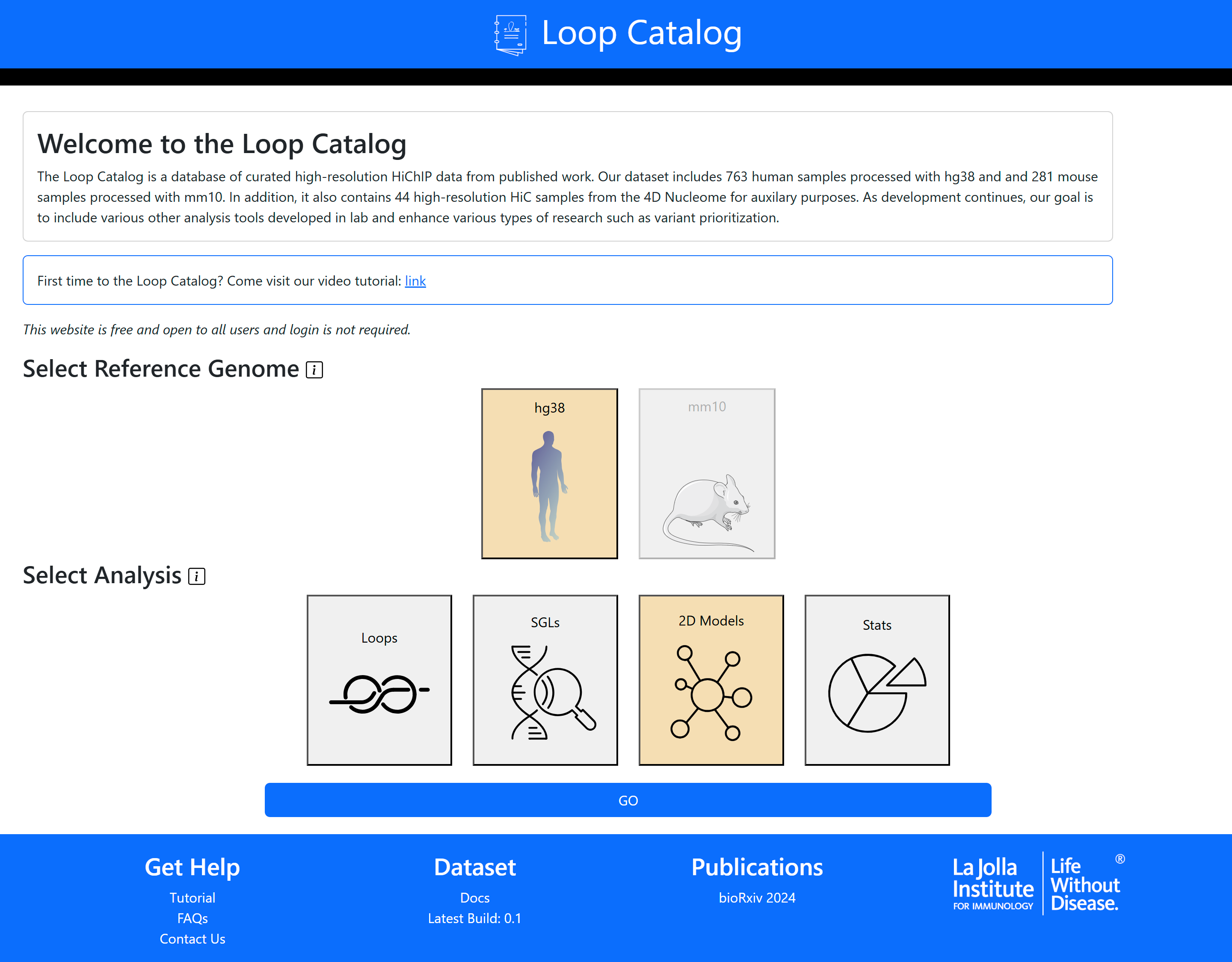 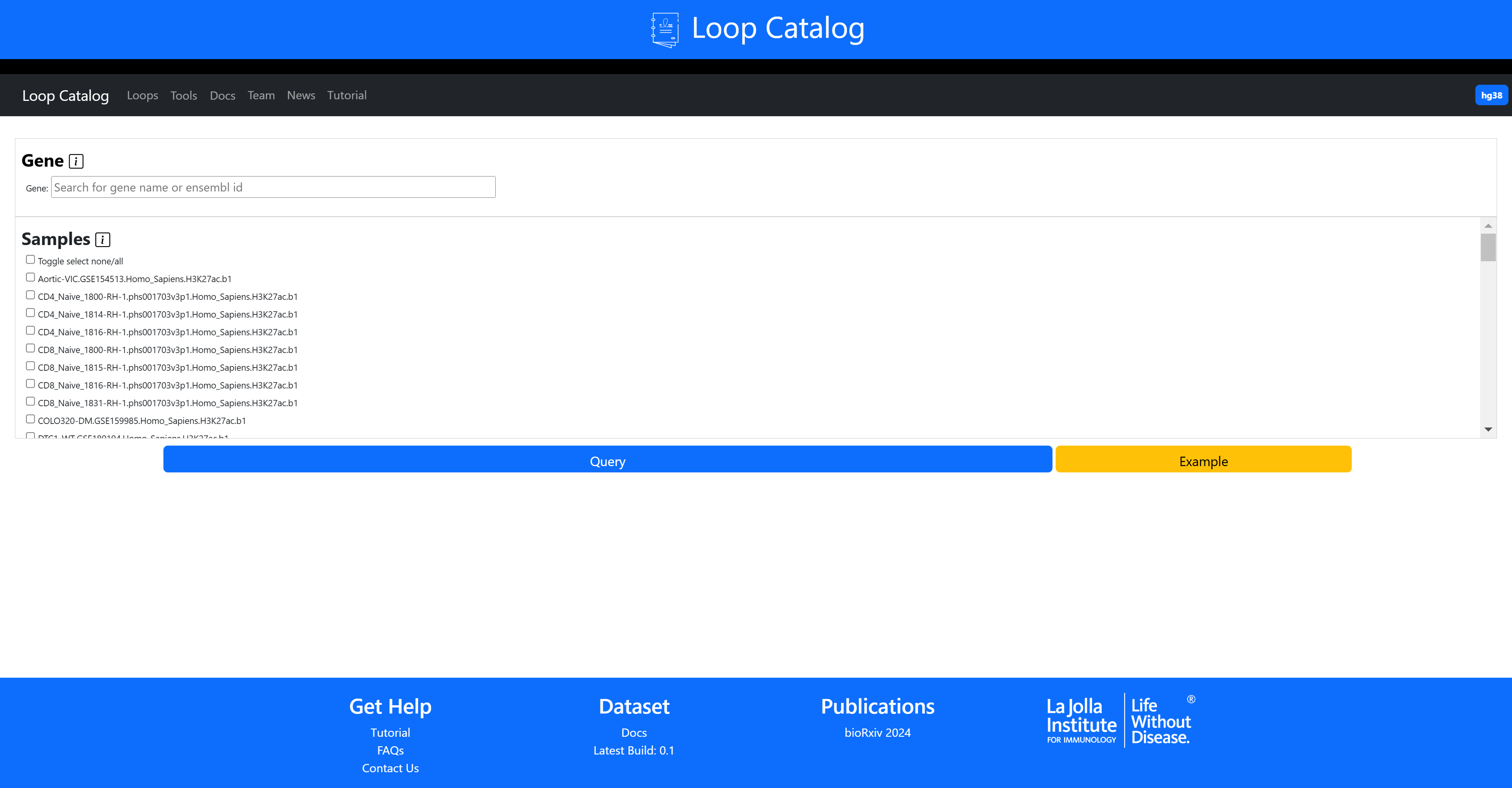 Select Gene
Select Samples
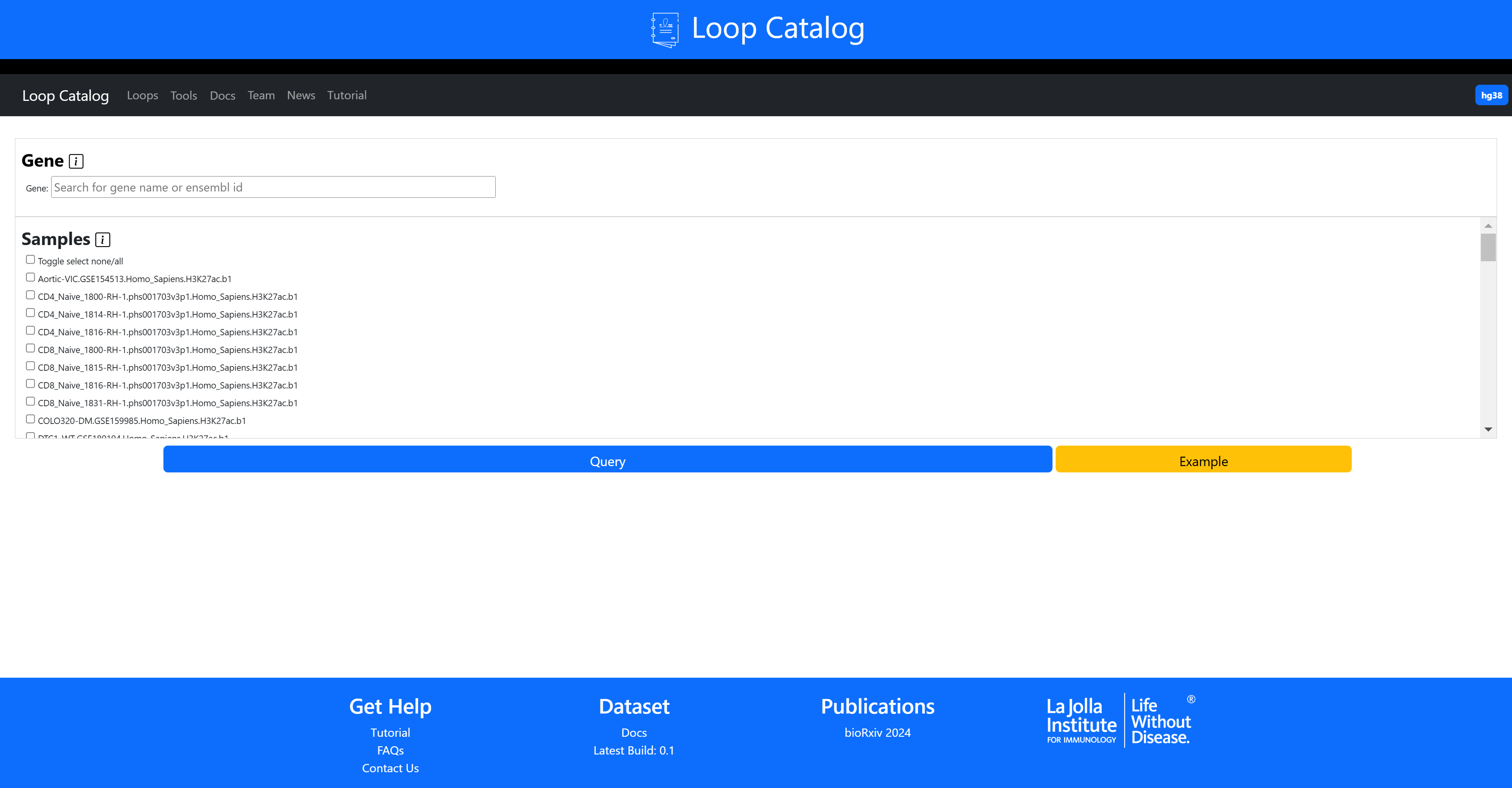 2D embedding model with overlap of raw counts(sum of contacts for a given binwithin this subregion)
Quickly query a new gene with the same sample set
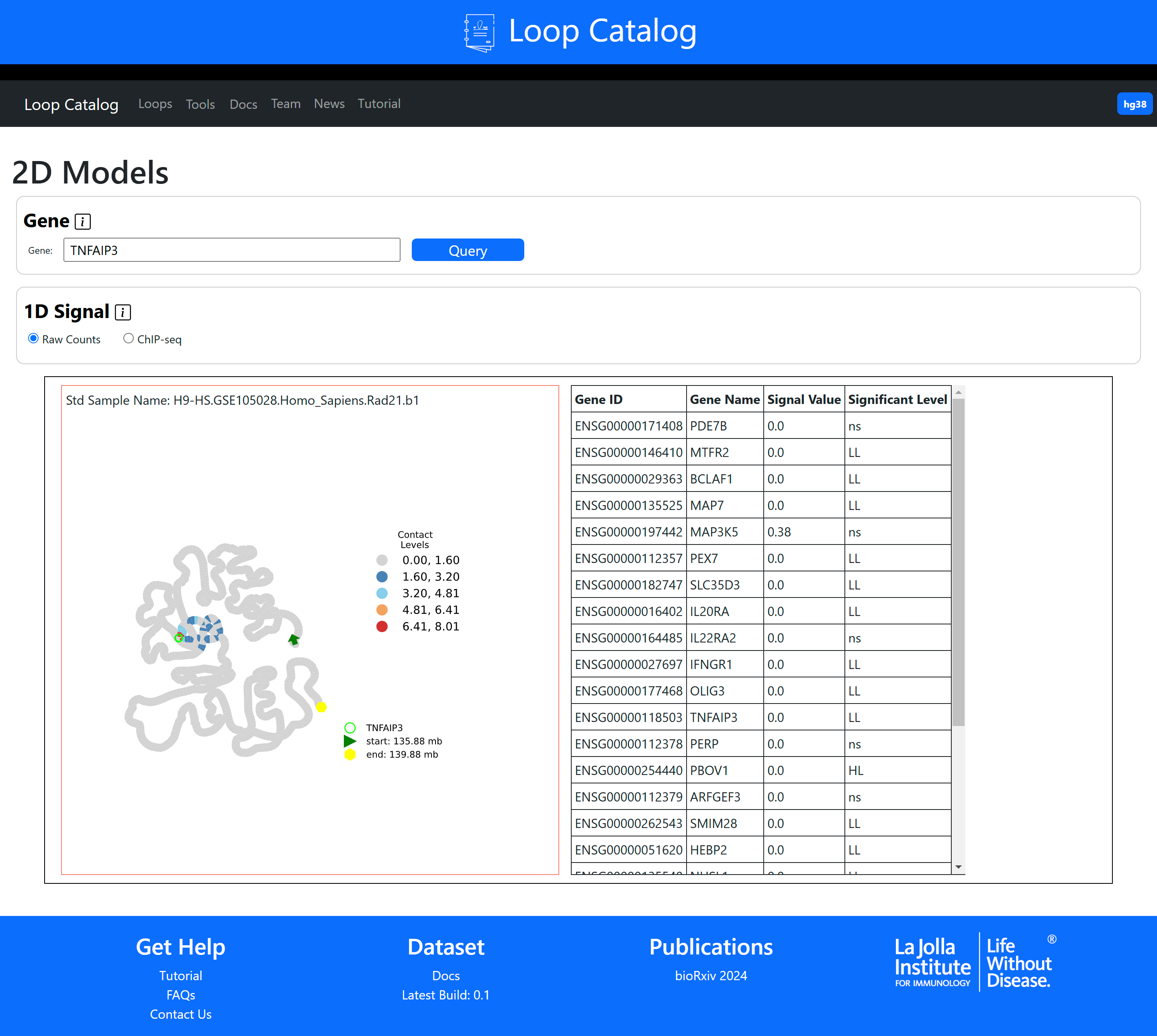 Select the overlapping 1D signal
Results table where each row is a gene with its signal value and (local Moran’s) significance level
Visualization of the 2D embedding model
2D embedding model with overlap of ChIP-seq signal
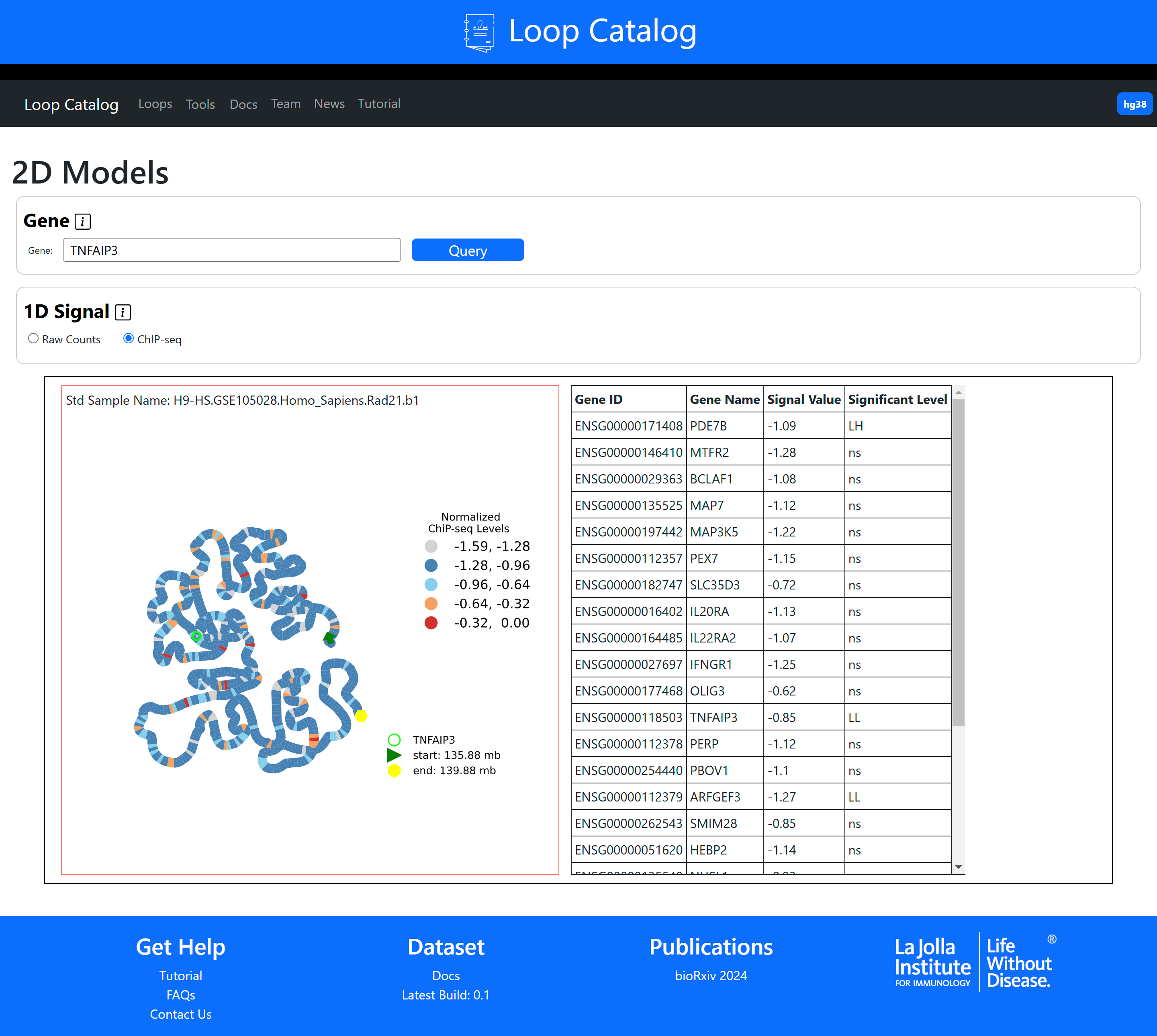 Colored basedon ChIP-seq
Results are now based on local Moran’s I using ChIP-seq signal values
Same 2D structure
Other: Accessing Basic Statistics
Access Basic Statistics
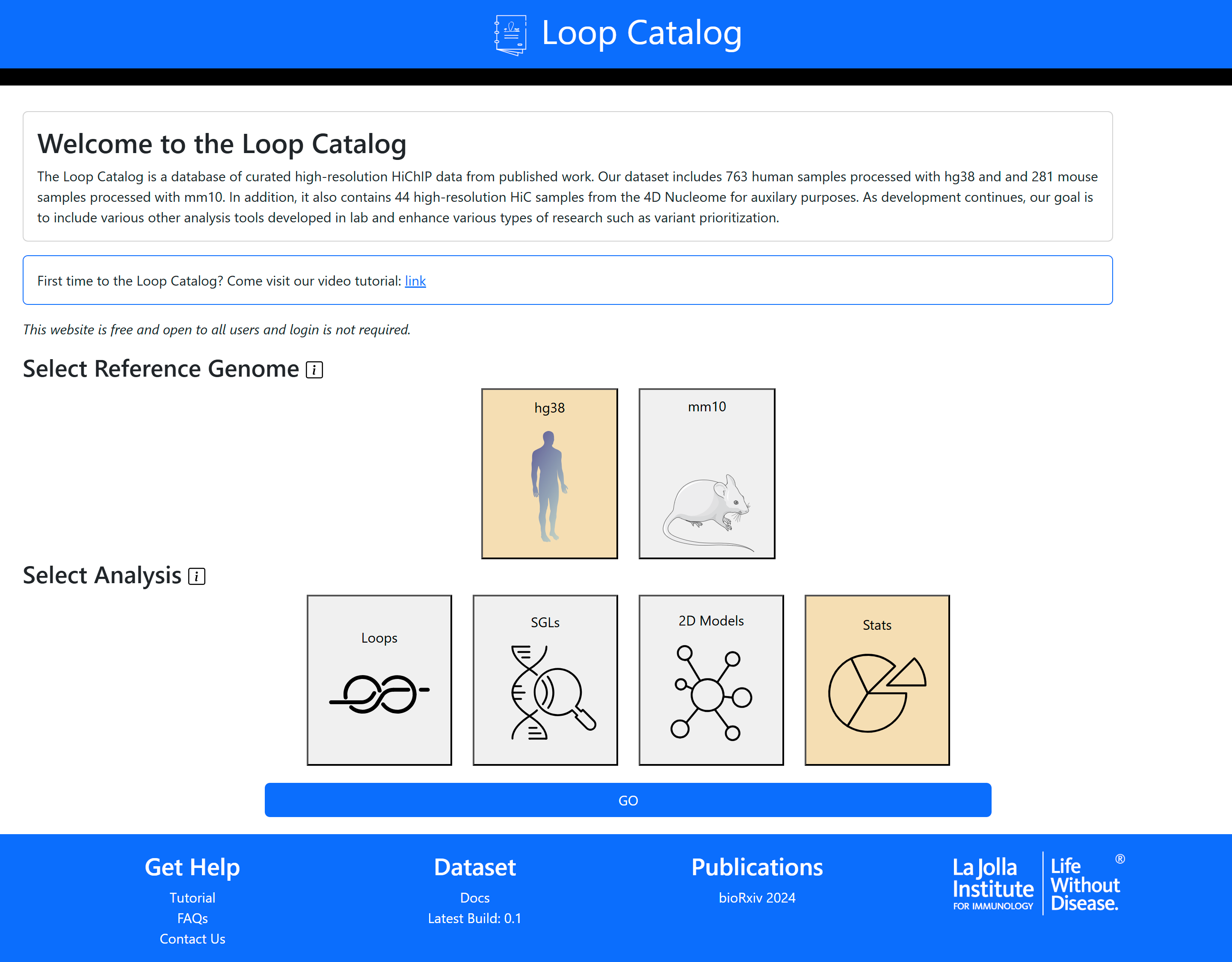 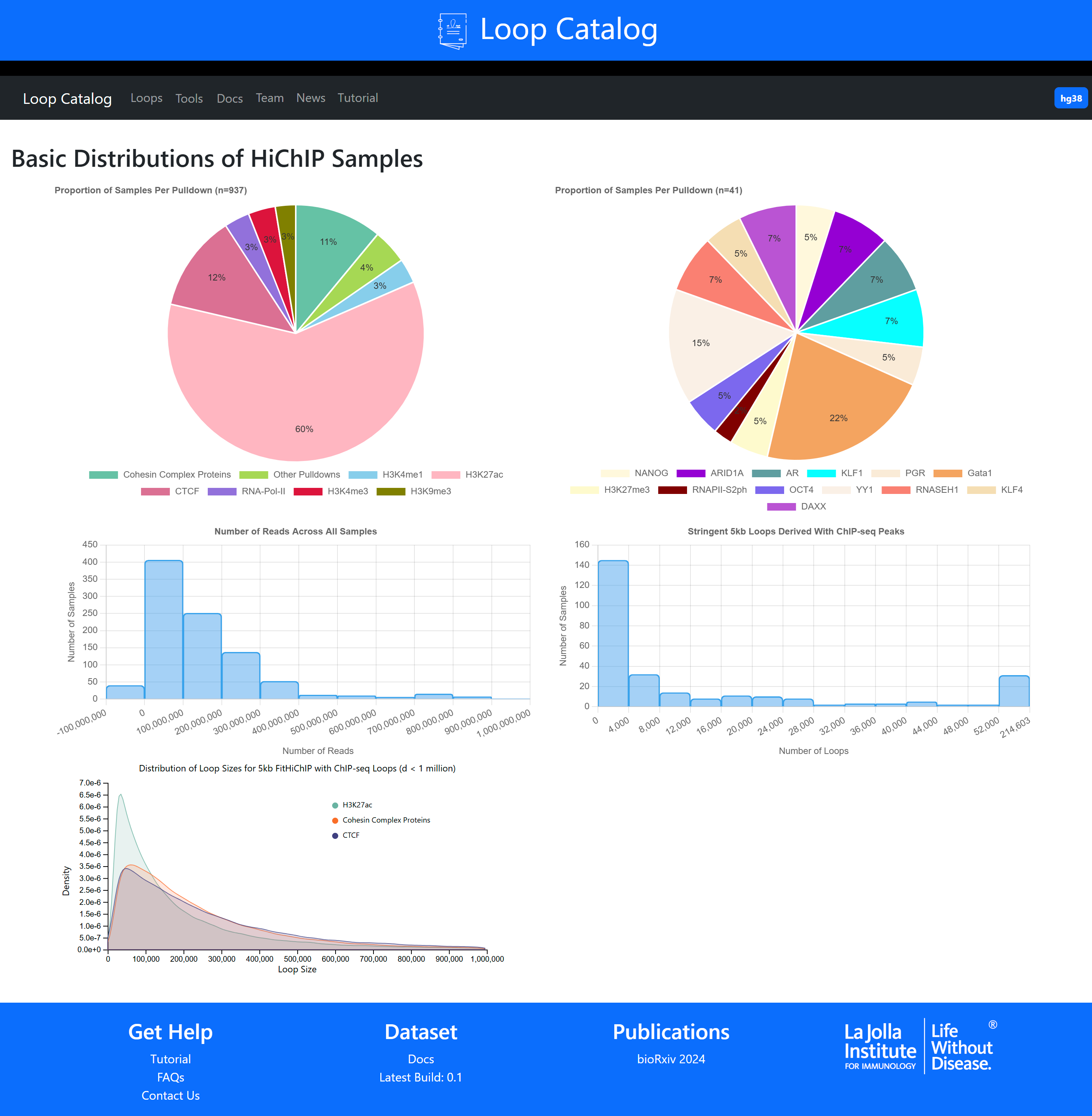 Select and GO!
Breakdown of pulldowns, number of reads, number of loops and loop size
Alternative access:Nav bar  Tools  Statistics
Accessing 1D Motif Results
Alternative access:Nav bar  Tools  Motifs
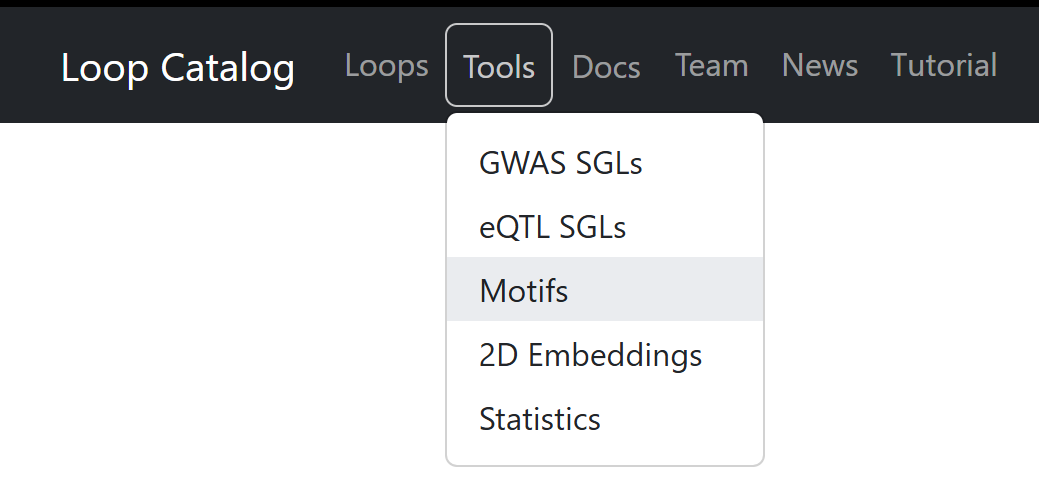 Access from Tools
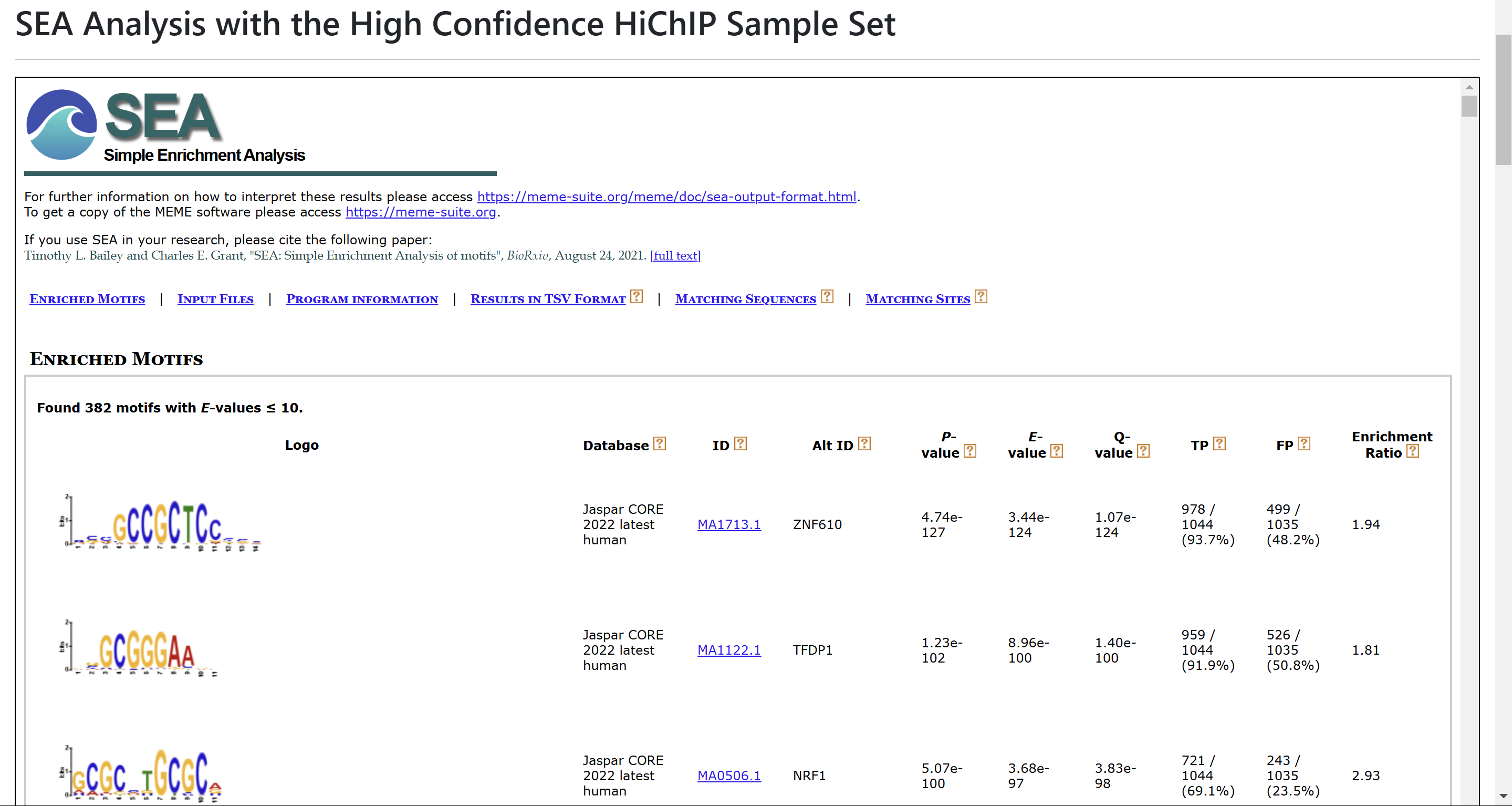 Results for each of the SEA analysis using different subsets of the High Confidence HiChIP Sample Set, this includes:
All samples
Immune only
Non-immune only
CTCF only